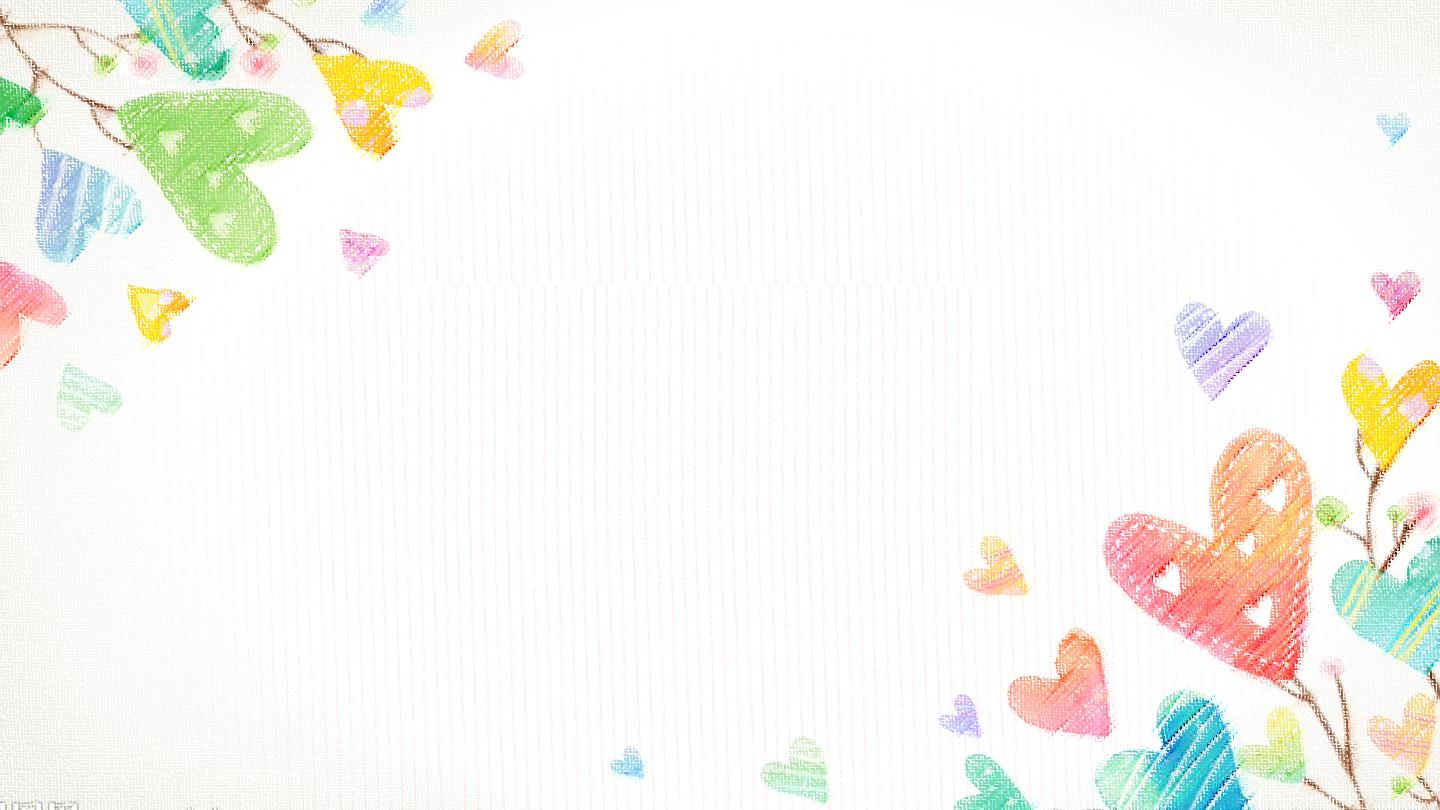 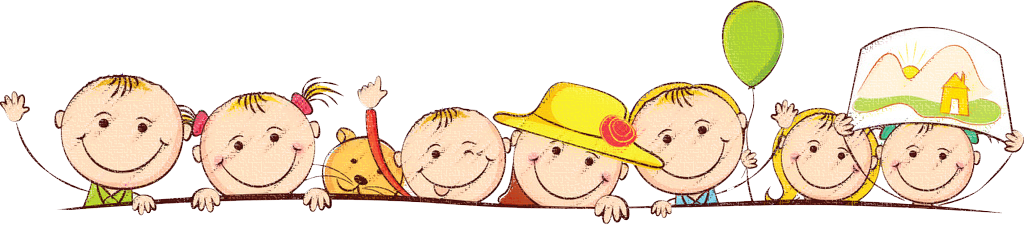 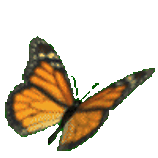 Chào mừng các con 
đến với giờ học Tiếng Việt!
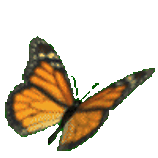 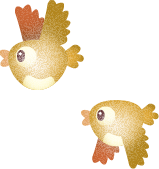 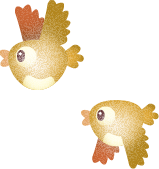 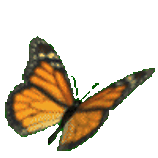 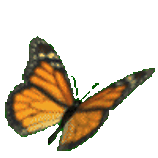 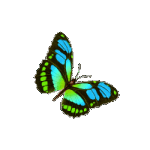 Bài 27: Mẹ
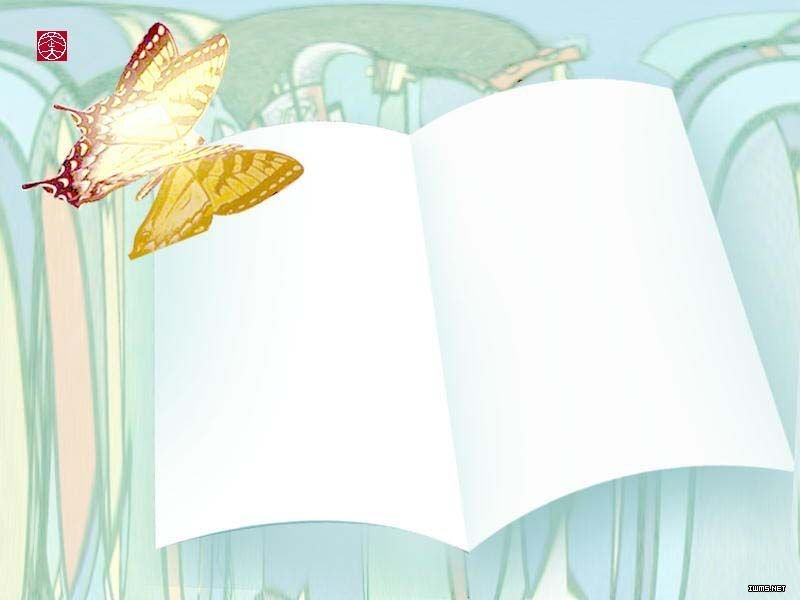 Tập viết
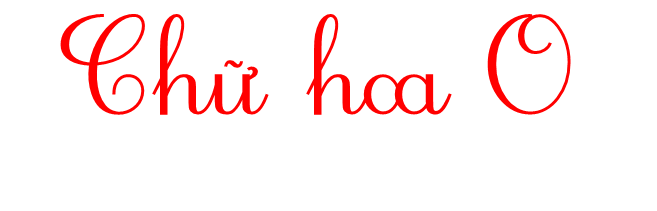 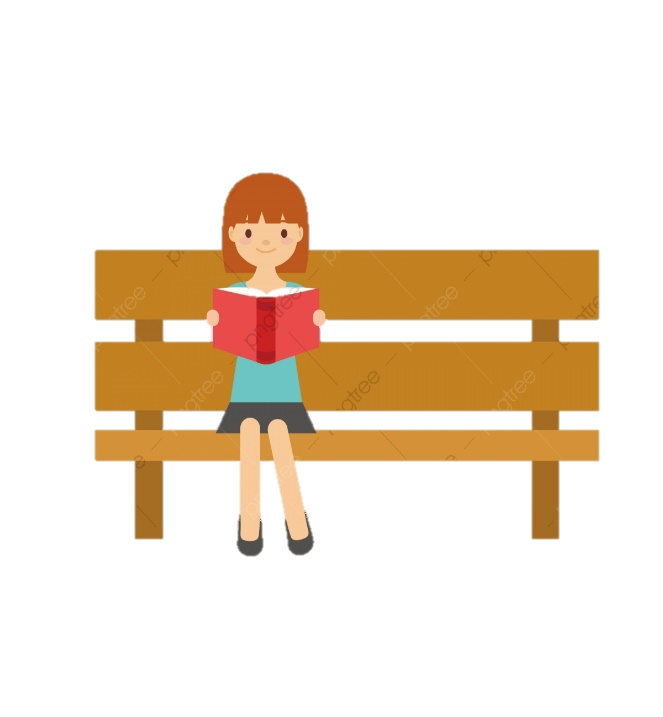 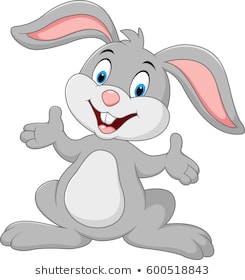 GV: Trần Thị Nga
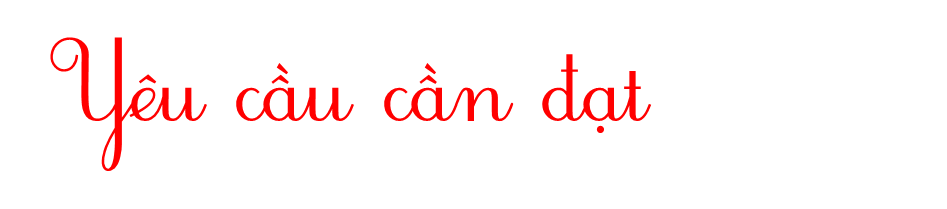 - Viết đúng mẫu chữ hoa O cỡ vừa và cỡ nhỏ.
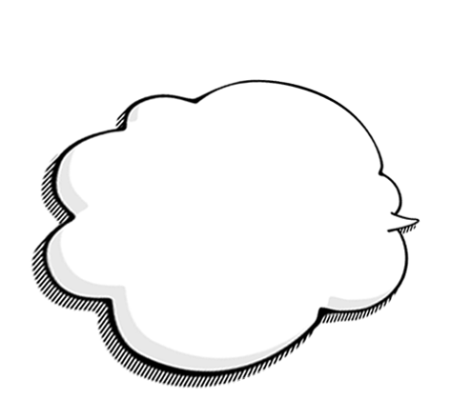 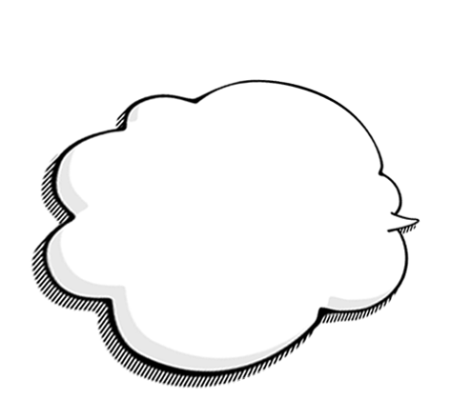 03
01
Viết đúng mẫu câu ứng dụng:
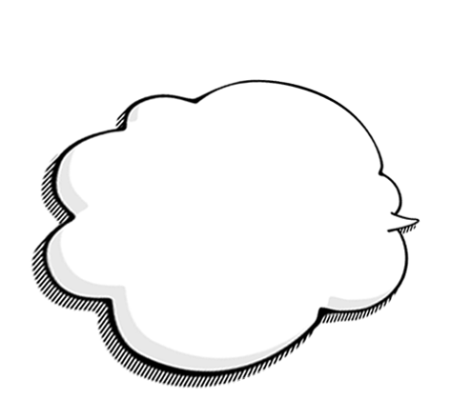 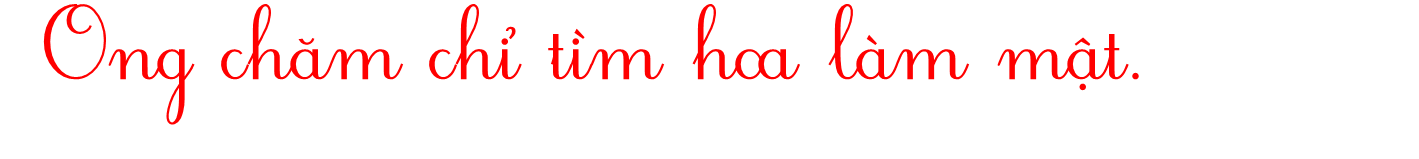 02
- Rèn tính kiên trì và cẩn thận khi viết.
KHỞI ĐỘNG
Thể dục buổi sáng
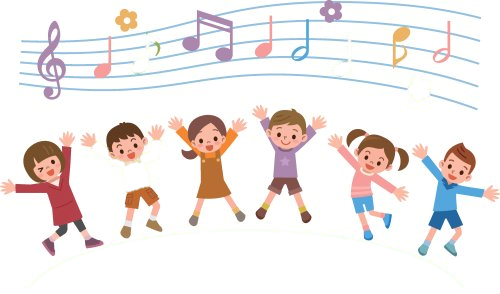 Hát:
Khám phá
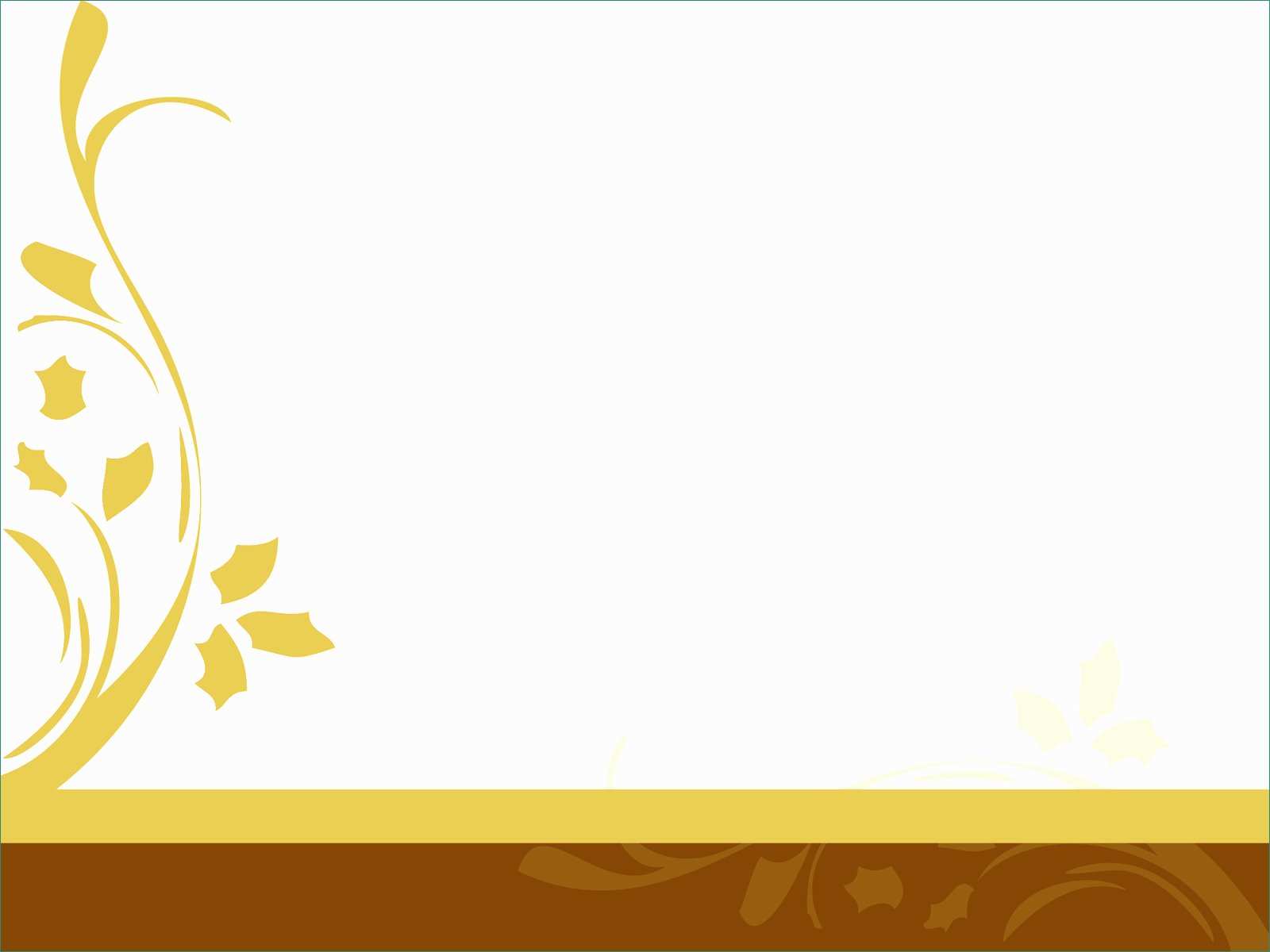 Chữ hoa O cỡ vừa cao mấy ô li?
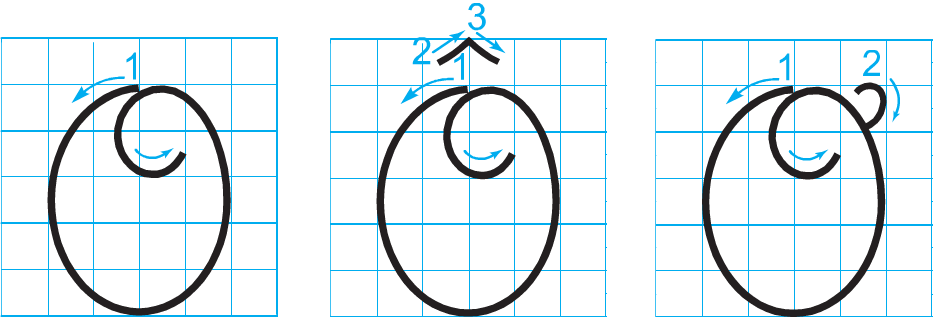 A. 4 ô li
B. 5 ô li
5 ô li
C. 6 ô li
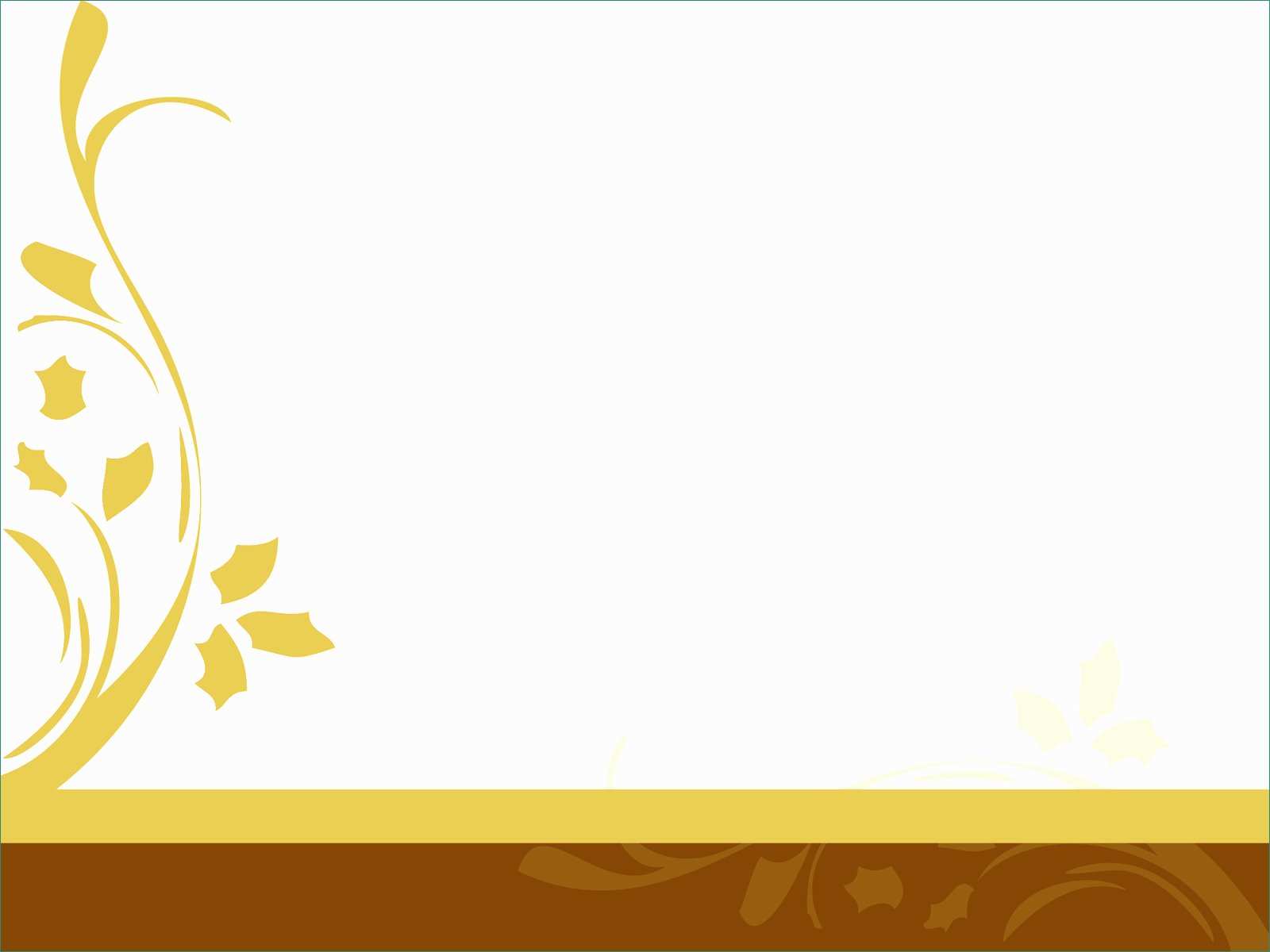 Chữ hoa O cỡ vừa rộng mấy ô li?
4 ô li
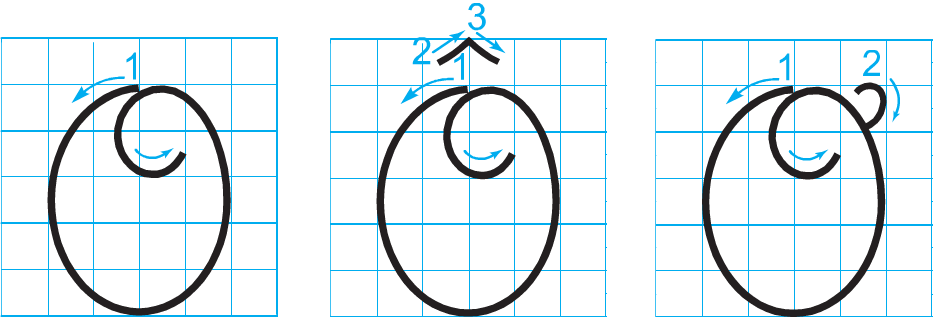 A. 4 ô li
B. 5 ô li
C.  6 ô li
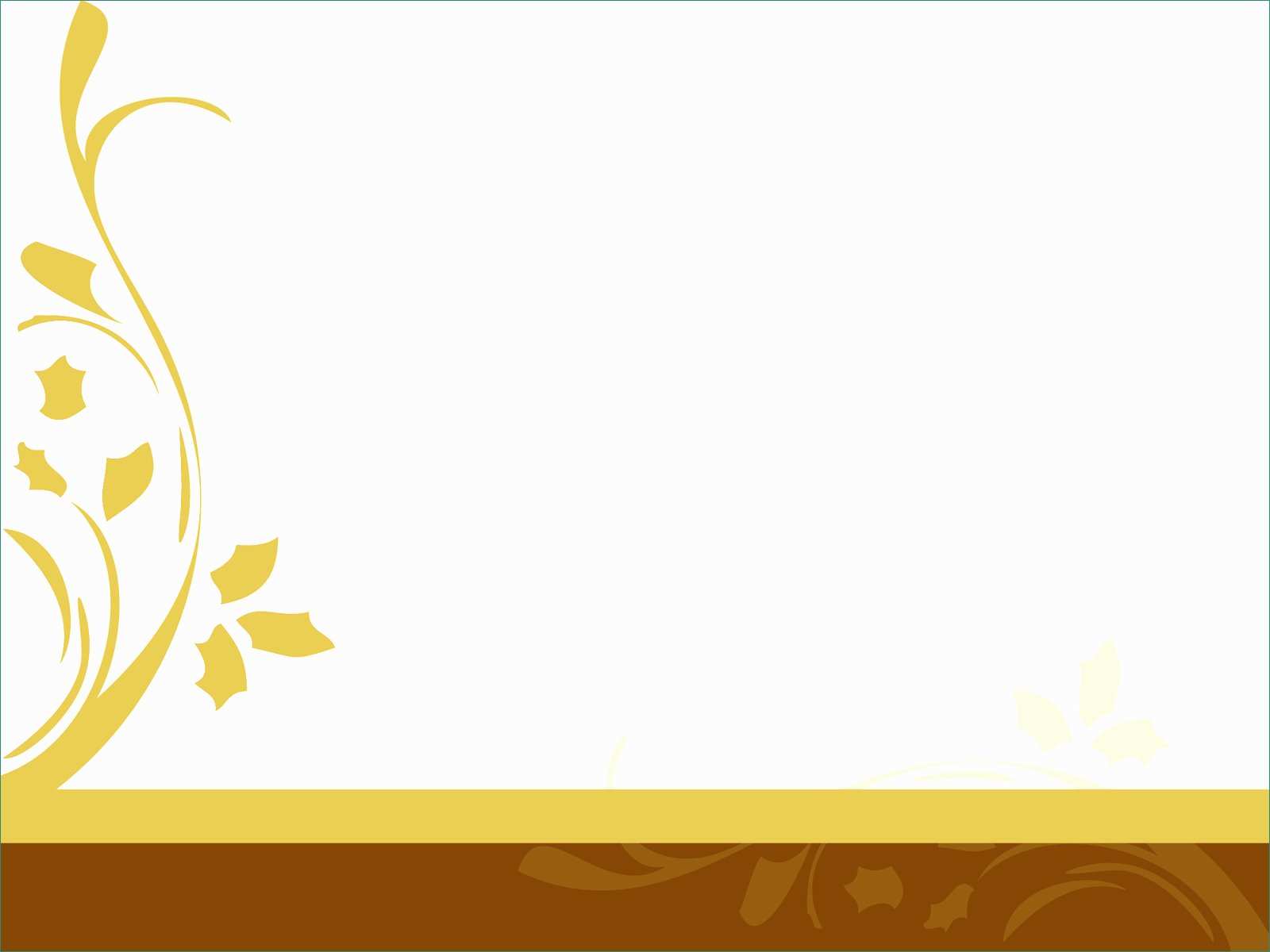 Chữ hoa O gồm mấy nét?
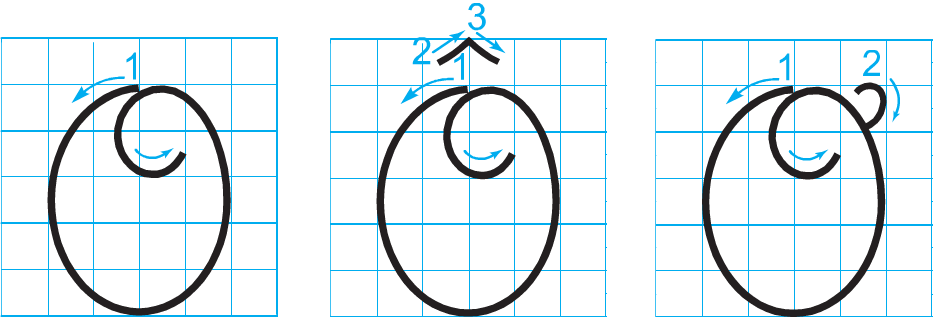 A. 1 nét
B.  2 nét
C. 3 nét
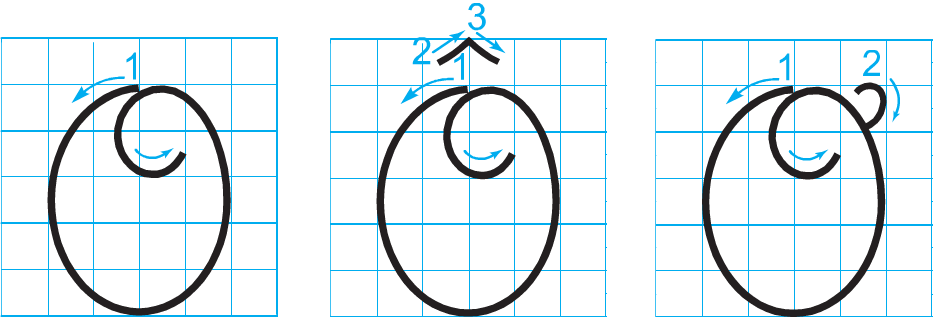 Chữ hoa O gồm 1 nét cong kín, phần cuối nét lượn vào trong thân chữ .
Em hãy quan sát và lắng nghe hướng dẫn viết chữ hoa O cỡ vừa.
Em dừng màn hình, viết 2 dòng chữ hoa O cỡ vừa ( theo mẫu).
(Em lưu ý: Viết ra nháp thành thạo rồi viết vào vở tập viết nhé.)
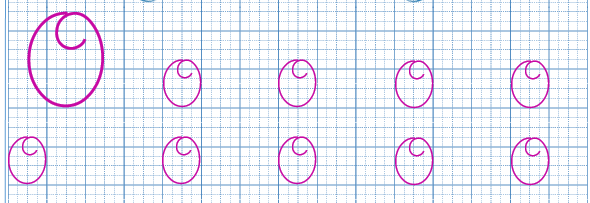 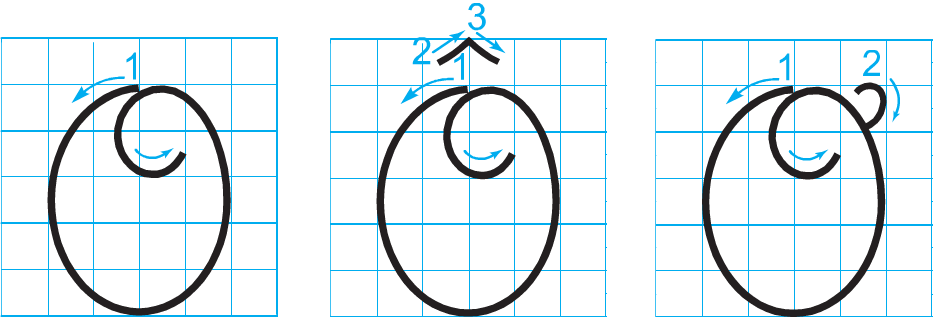 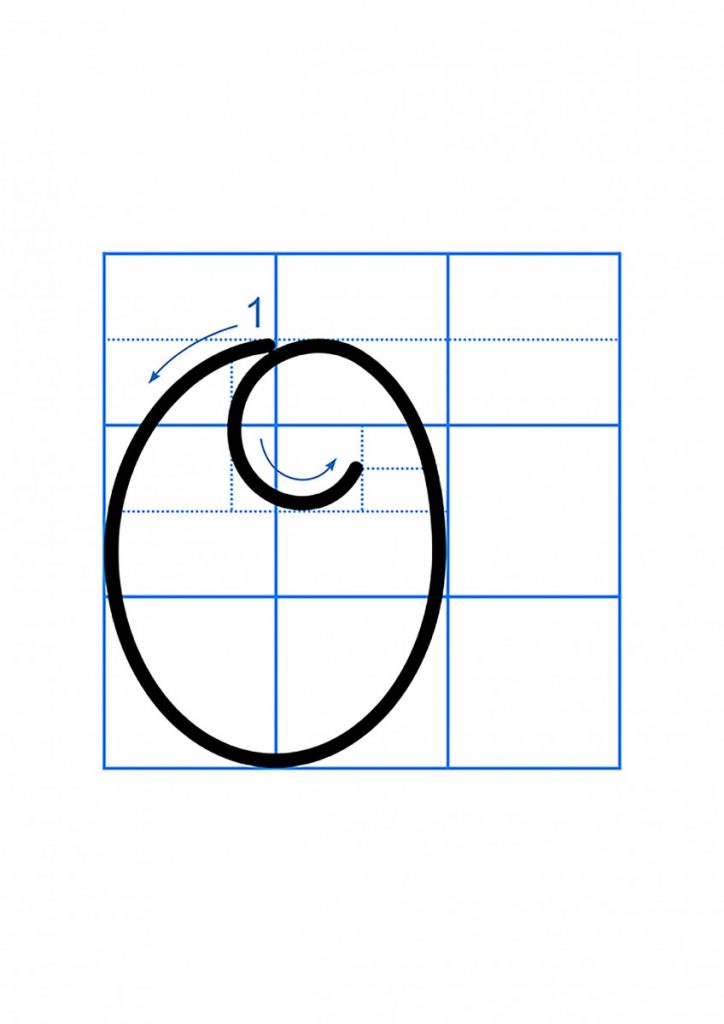 Chữ O hoa cỡ nhỏ cao mấy ô li? Rộng mấy ô li?
Chữ O hoa cỡ nhỏ cao 2,5 ô li,  rộng 2 ô li.
Em hãy quan sát video hướng dẫn viết chữ hoa O cỡ nhỏ.
Em dừng màn hình, viết 2 dòng chữ hoa O cỡ nhỏ (theo mẫu).
(Em lưu ý: Viết ra nháp thành thạo rồi viết vào vở tập viết nhé.)
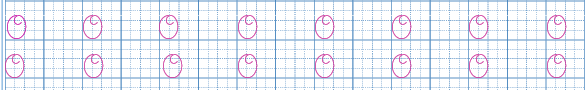 VIẾT CÂU ỨNG DỤNG
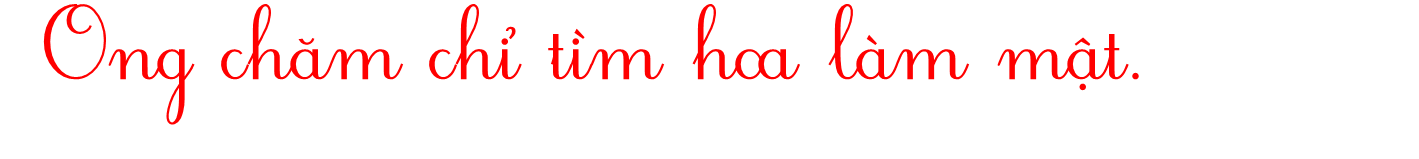 a. Chữ cái nào được viết hoa? 
b. Những chữ nào cao 2,5 ô li?
c. Những chữ cái nào cao 1,5 ô li ?
d. Những chữ cái nào cao 1 ô li ?
 Chữ O
 Chữ  O, g, h, l
 Chữ  t
 Chữ  n, c, ă, m, i, o, a, â
VIẾT CÂU ỨNG DỤNG
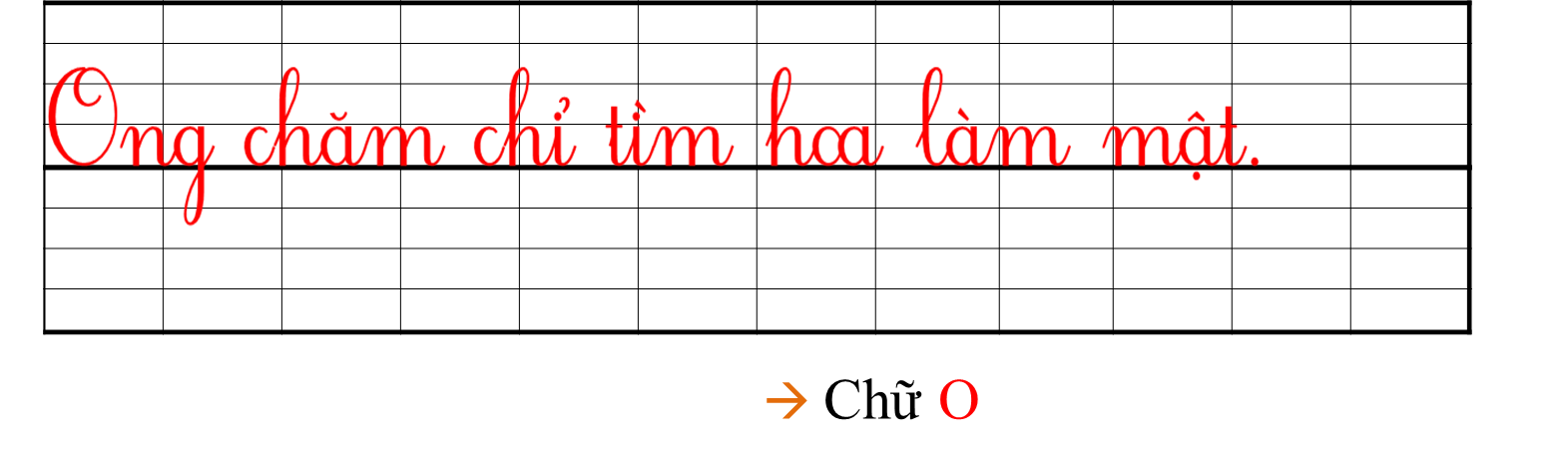 Các dấu thanh đặt ở những vị trí nào?
Các dấu thanh đặt ở trên/ dưới âm chính của tiếng.
Khoảng cách giữa các chữ là bao nhiêu?
Khoảng cách giữa các chữ ghi tiếng là một chữ o.
VIẾT CÂU ỨNG DỤNG
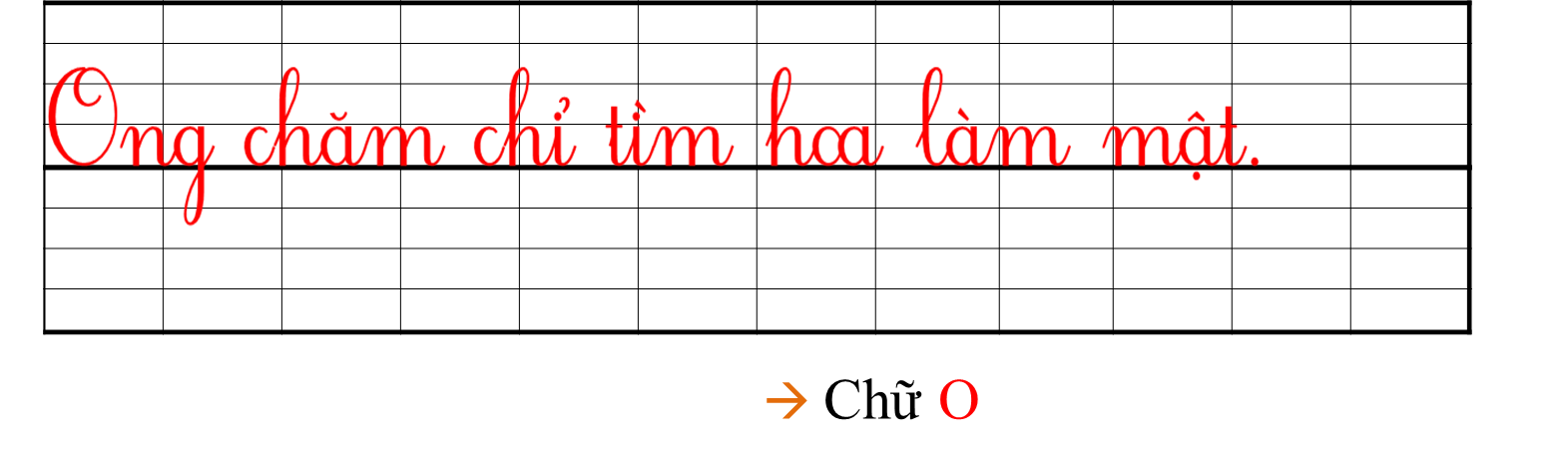 Câu ứng dụng khuyên chúng ta điều gì?
Câu ứng dụng khuyên chúng ta nên chăm chỉ làm việc như những chú ong.
Tư thế ngồi viết
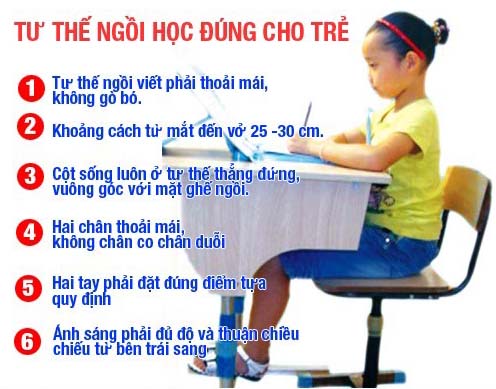 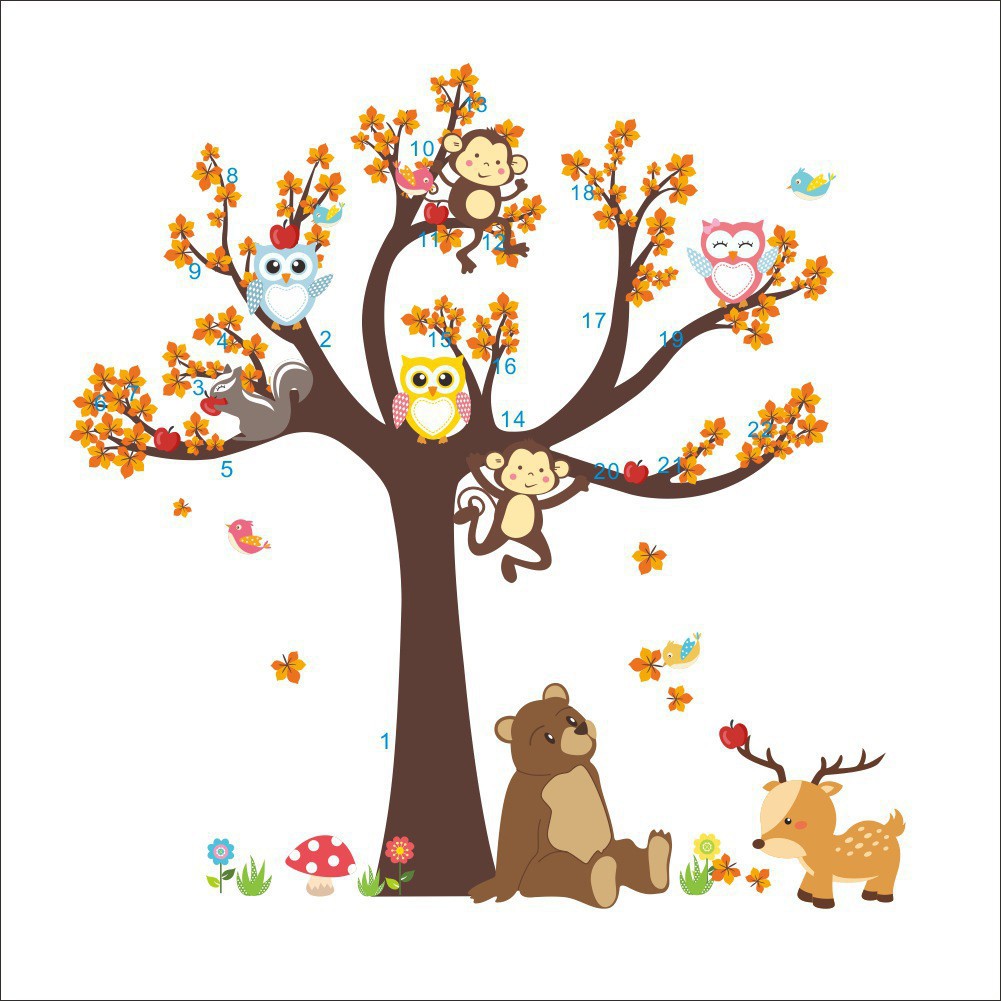 THỰC HÀNH
Em luyện viết câu ứng dụng vào vở tập viết và hoàn thành trang 32, 33 (theo mẫu) nhé.
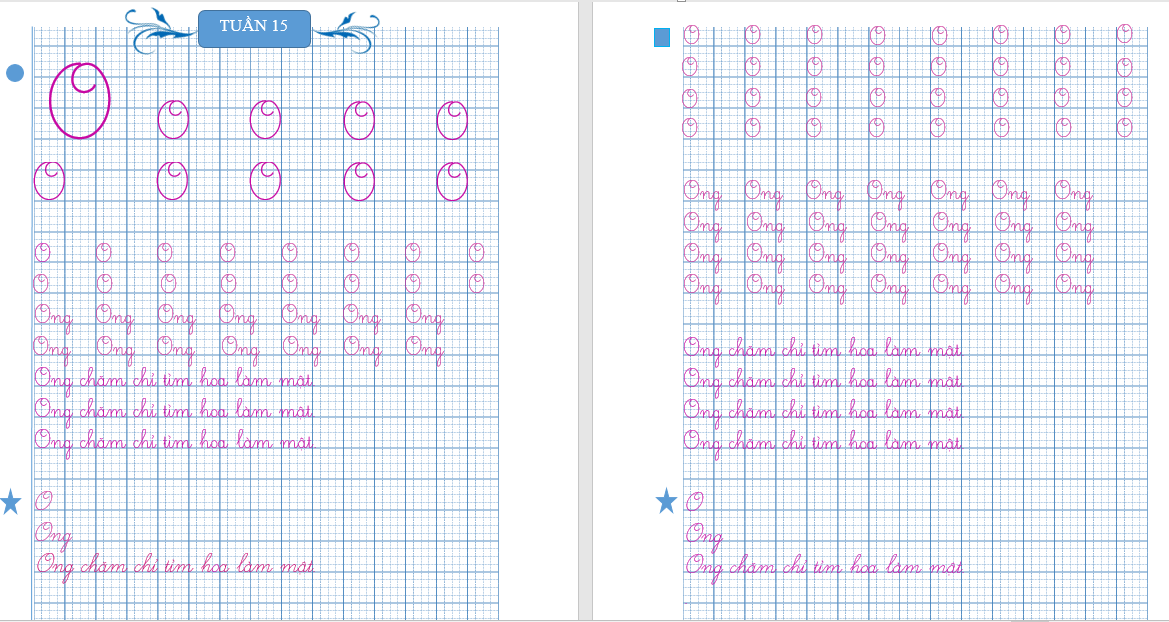 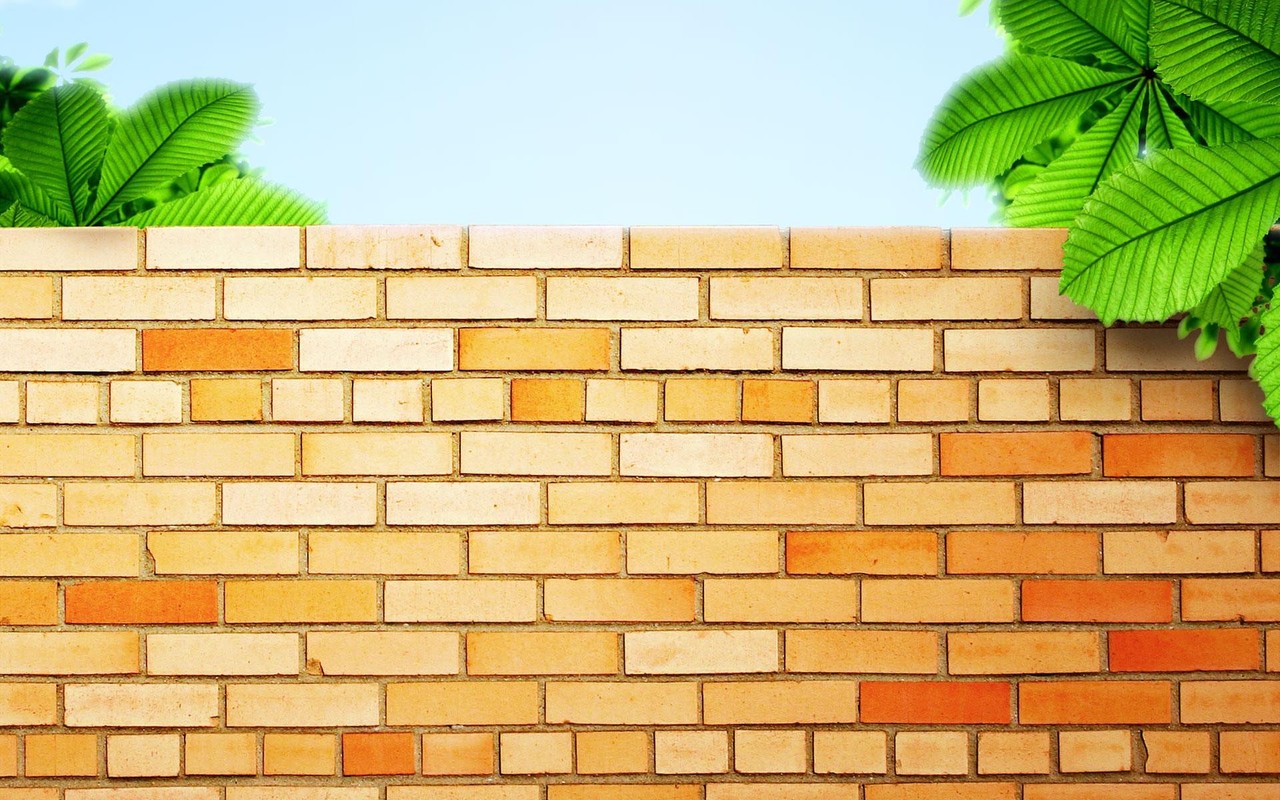 Vận dụng
Em hãy luyện viết chữ hoa O cho thật đẹp và đúng mẫu nhé.
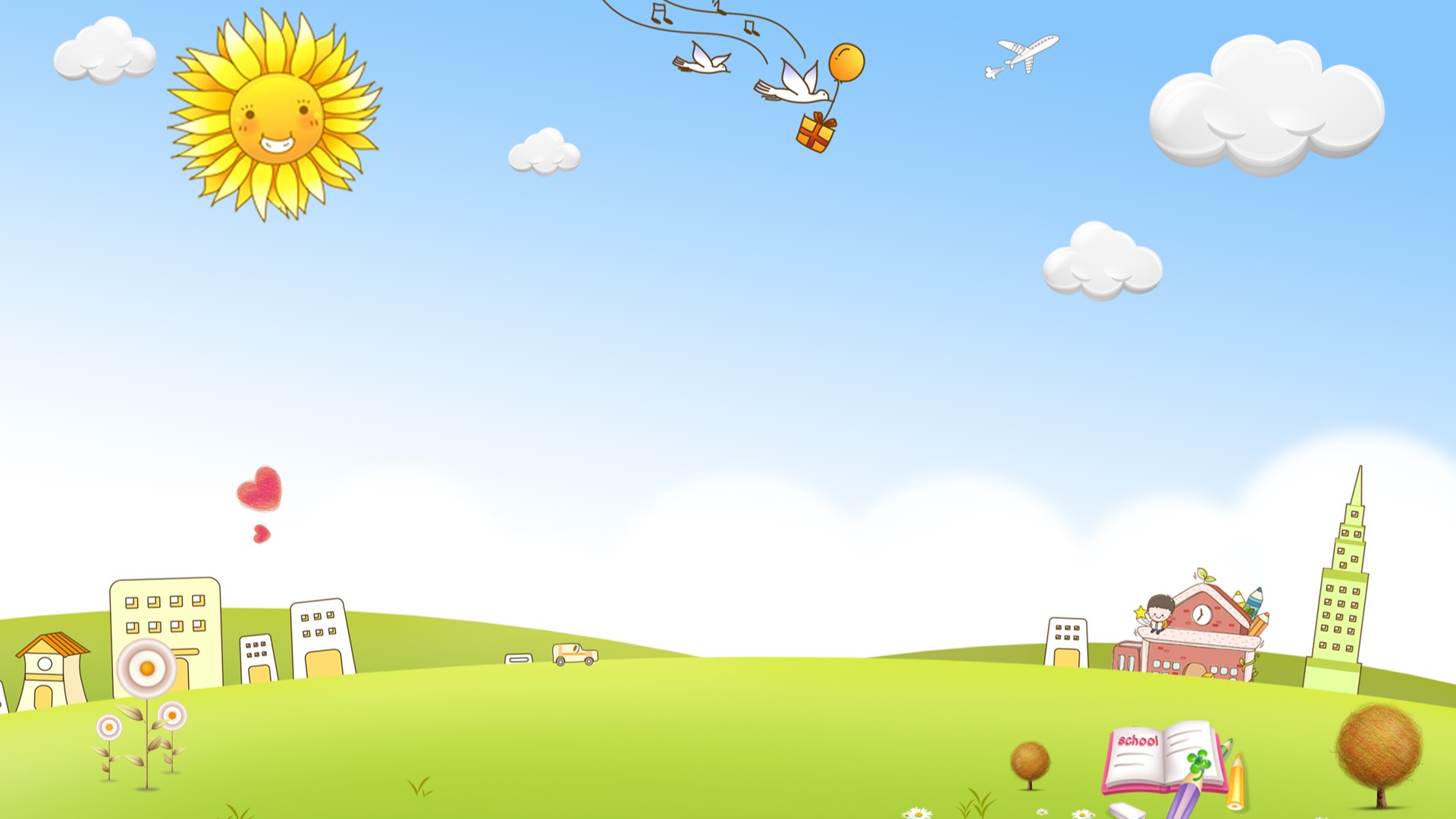 CHÚC CÁC CON 
CHĂM NGOAN HỌC GIỎI